Willkommen im Fach Religion!
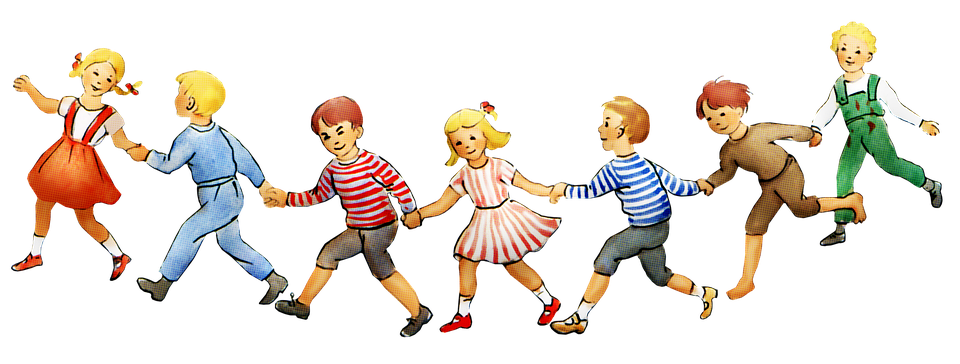 Das Fach Religion beschäftigt sich mit vielen Fragen rund um den Glauben und das menschliche Leben
Wie hat sich unsere Kirche entwickelt?
Wie können wir gut zusammen leben?
Wie sollen wir handeln?
Wie feiern Menschen ihren Glauben?
Wie ist Gott?
Was glaubt man in anderen Religionen?
Wer war Jesus von Nazareth?
Was steht in der Bibel?
Woran kann ich mich orientieren?
Diese und andere Themen werden an der Realschule vertieft und erweitert
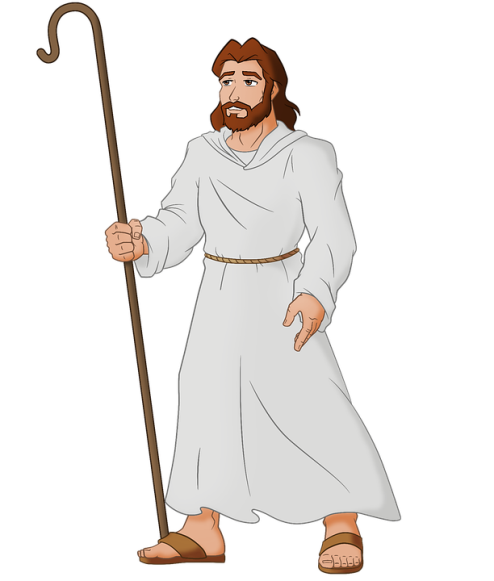 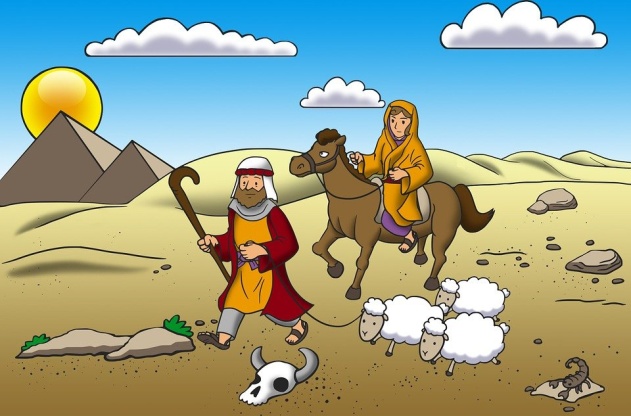 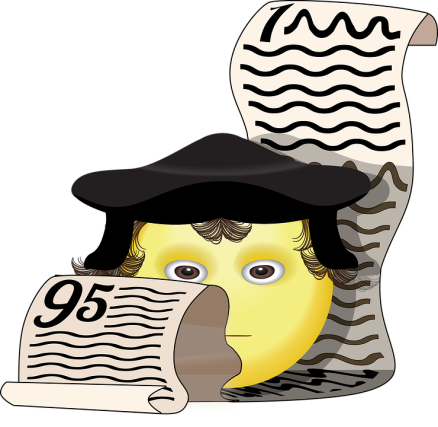 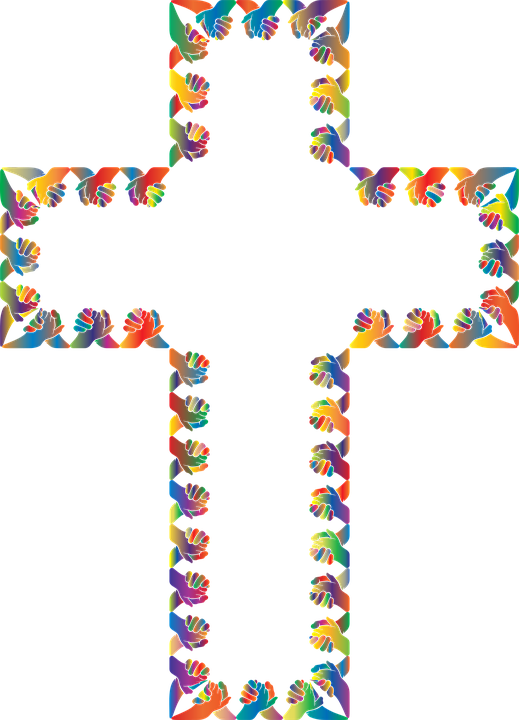 Personen aus der Bibel und der Kirchengeschichte
Leben und Worte Jesu
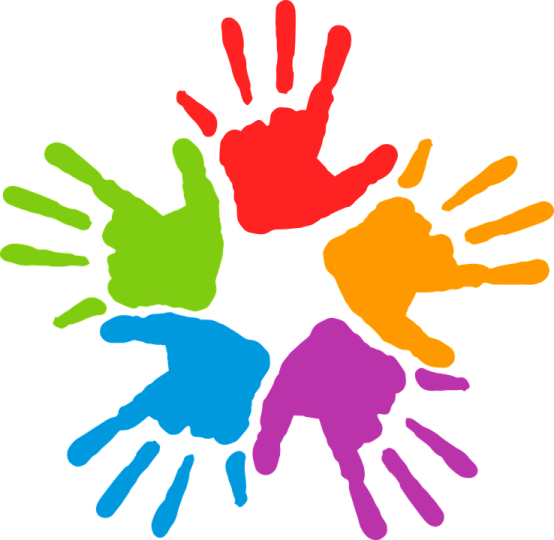 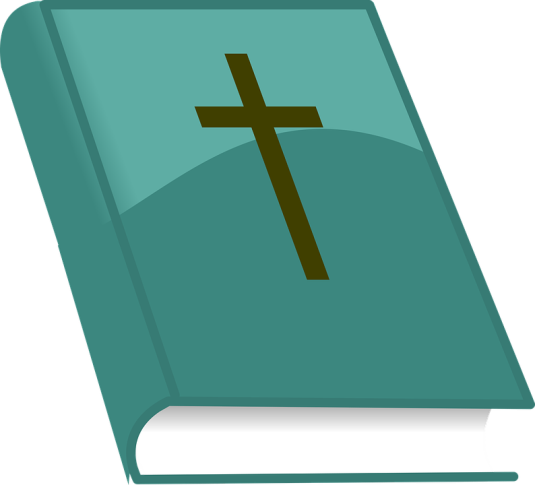 Die Bibel – Grundlage unseres Glaubens
Leben in der Gemeinschaft mit anderen
Wir feiern unseren Glauben ….
… im Gottesdienst
… in  Gebet und Meditation
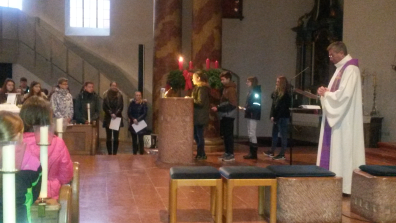 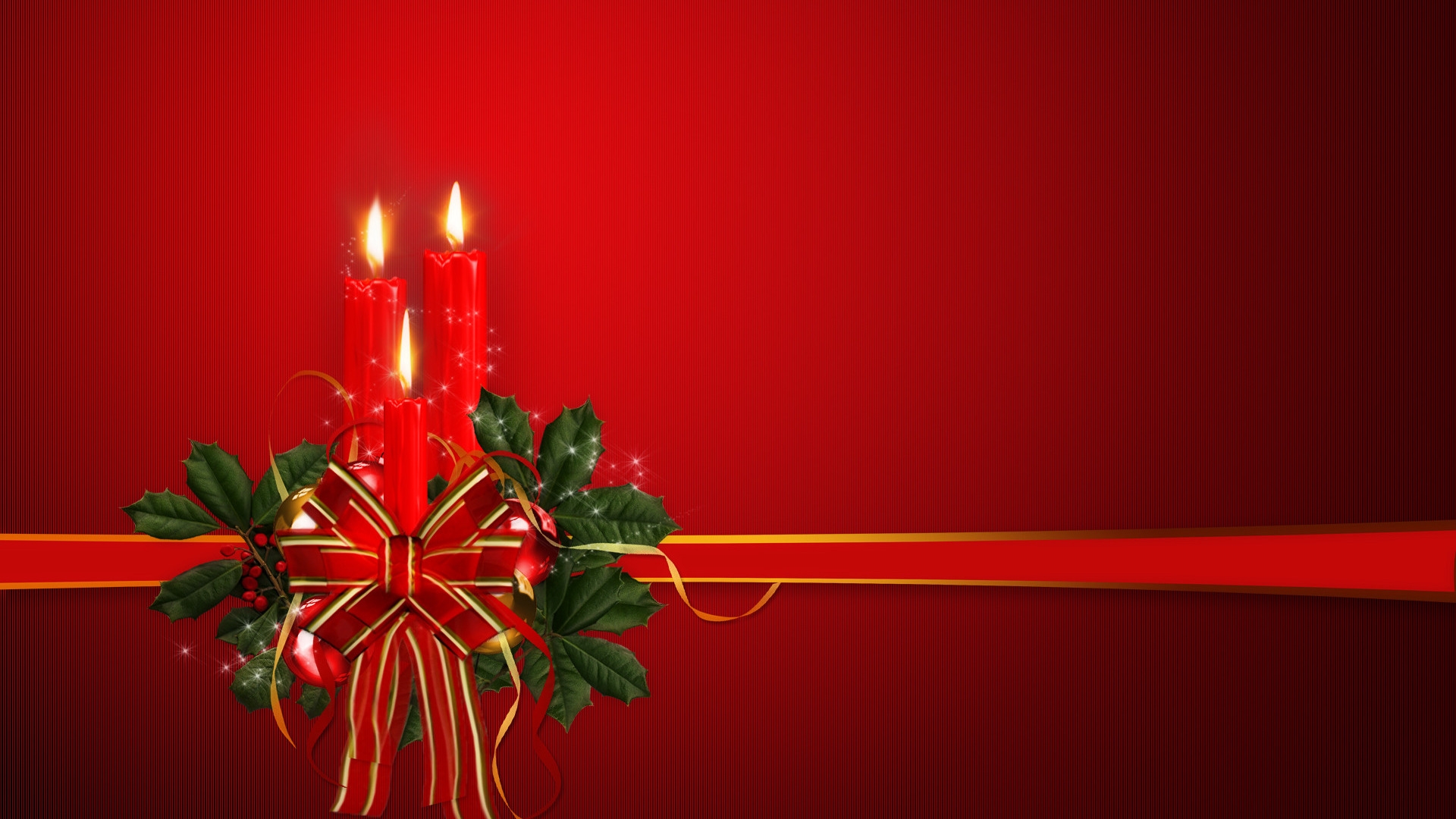 Herzliche Einladung
zur Adventsmeditation
Wann? Jeden Donnerstag im Advent:
	06. ,13. und 20. Dezember;  
	7.45 Uhr
	Wo? In der OGS
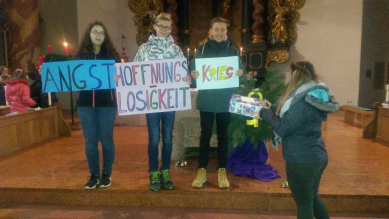 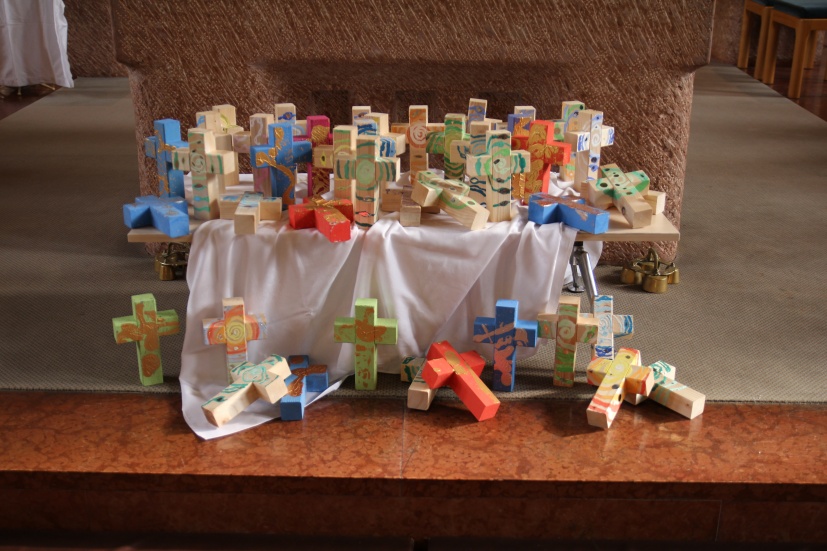 Segnung unserer
im Kunstunterricht angefertigten Kreuze
Wir unternehmen und organisieren …
Soziale Projekte, z. B. Paketaktion für die Tafel in Maxhütte
Tage der Orientierung in den 8. Klassen
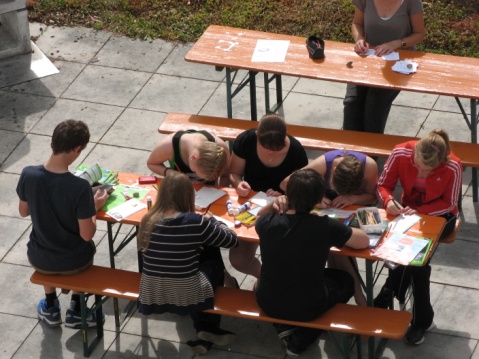 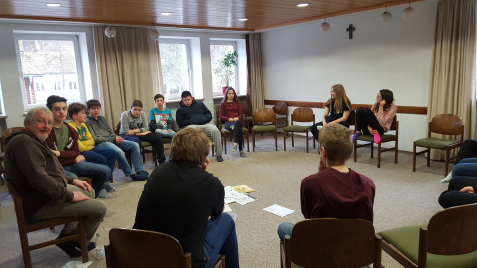 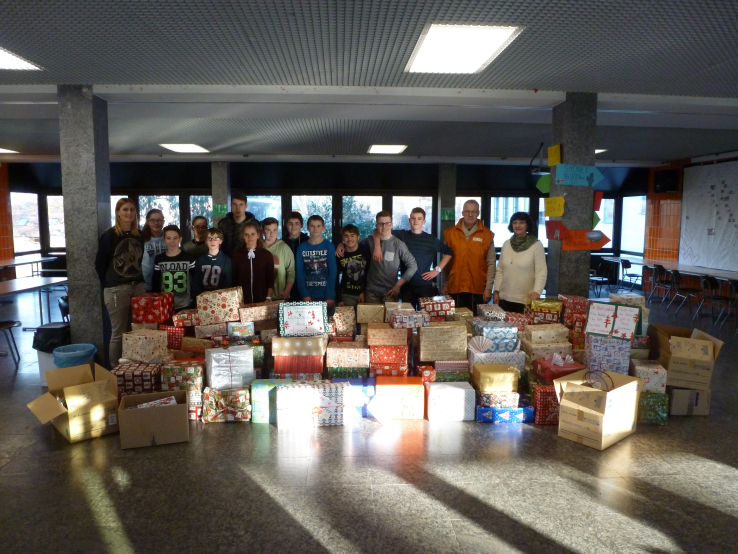 Fair-Trade-Aktionen
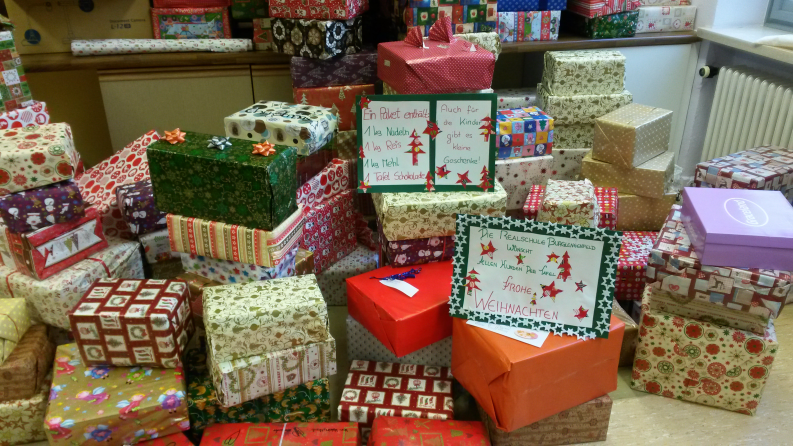 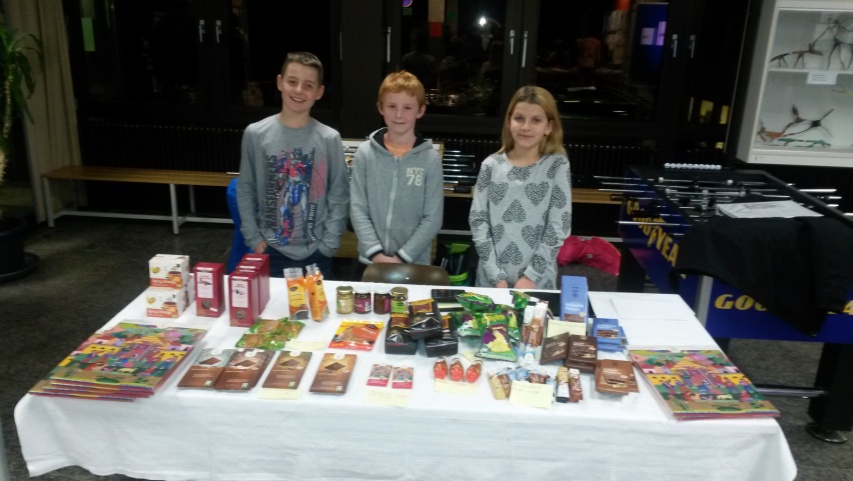 Exkursionen, z. B. zur Moschee in Burglengenfeld
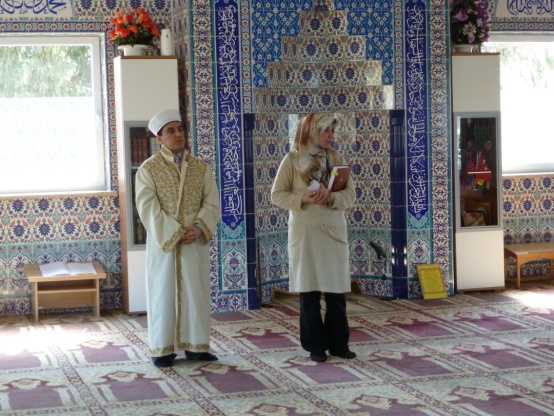 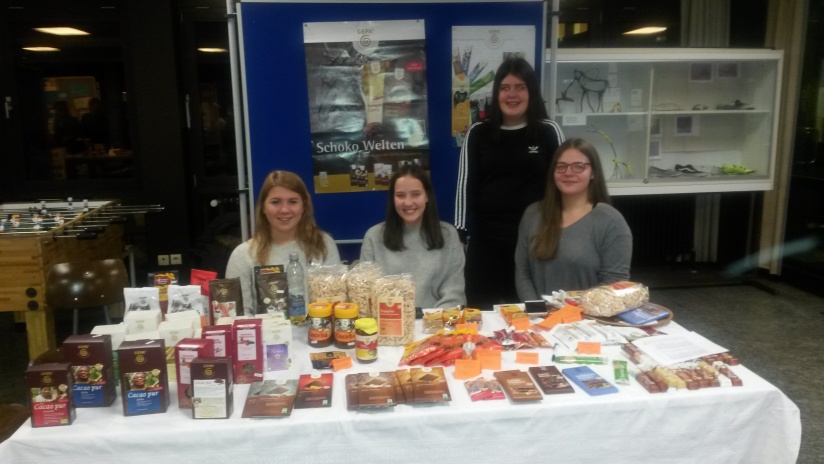 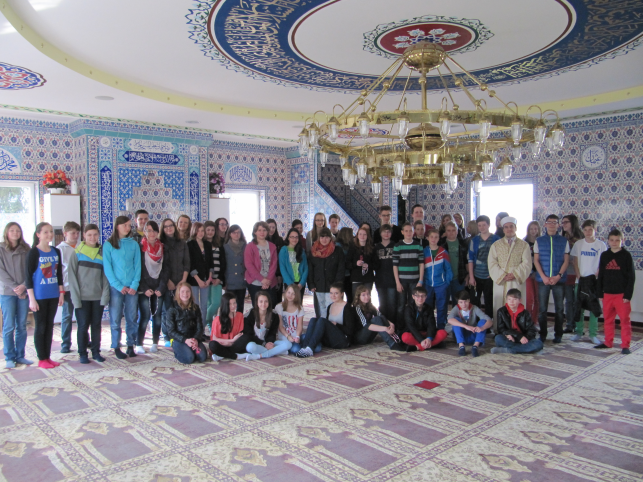 Wir freuen uns auf dich!
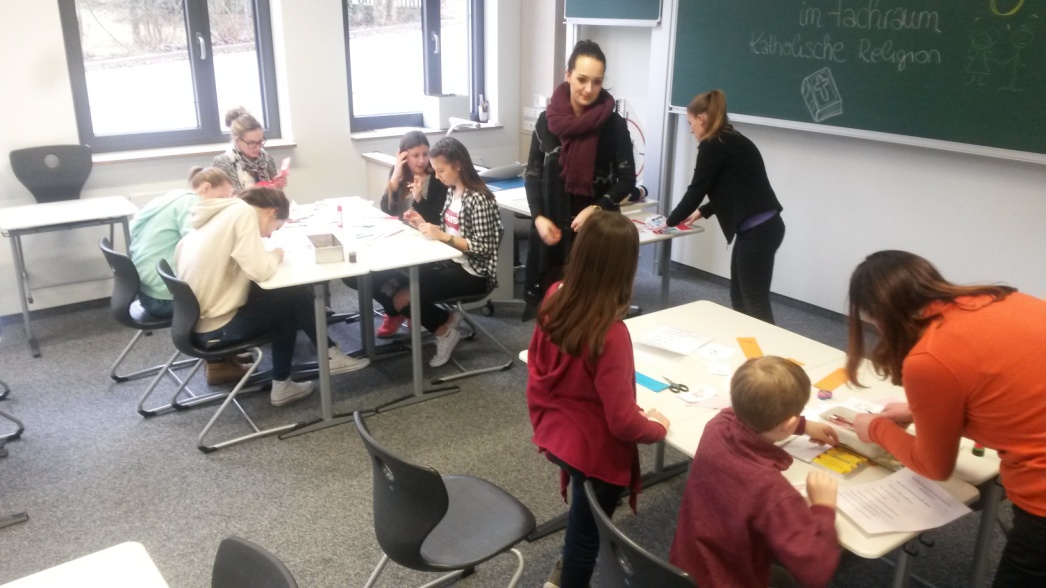 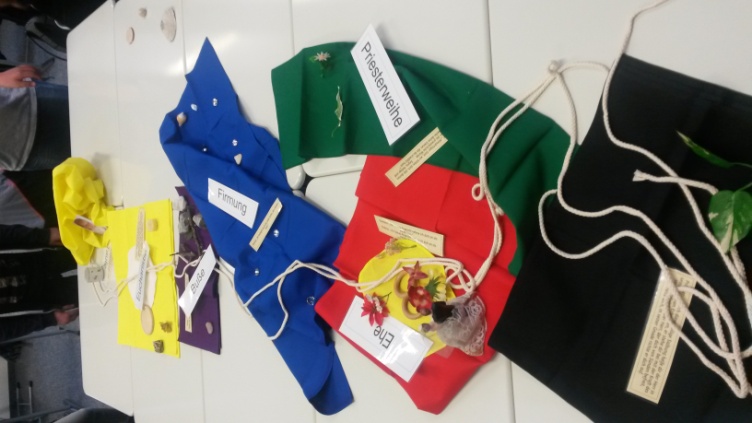 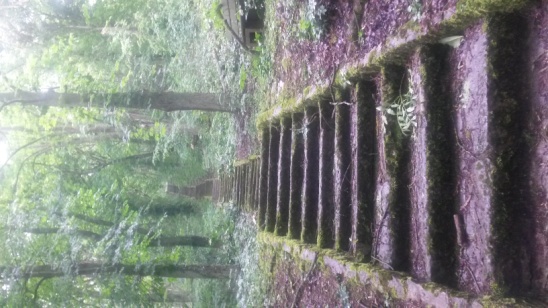 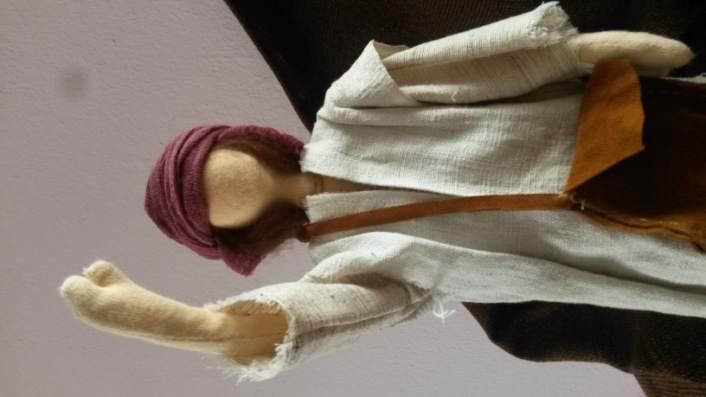 Die ReligionslehrerInnen der Realschule am Kreuzberg